June 3, 2021
Making EHR Data More Available for Research and Public Health (MedMorph)
Use Case WG
June 3, 2021
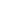 Meeting Agenda
Research Content IG Discussion Summary
Two use cases were discussed
Use Case 1 
Extracting data from EHRs and making it available for Research	
Pre-process
Extract from EHR or Data Warehouses
Transform to desired model (OMOP/PCORnet CDM)
Load Data Marts
Post-process and Data Quality Checks
Use Case 2 
Query one or more Research data marts and get results back 
Established mechanisms in PCORnet to achieve this currently using SAS and other means
Feedback from PCORnet Team …
Use Case 2 
Provides little value to use FHIR to 
Compose queries (SAS is preferred currently)
Distribute queries (Existing infrastructure already performing the task)
Executing queries (Existing processes and agreements in place)
Represent results (Data returned back is already in effective use by researchers)

Re-evaluate the use of FHIR at a later time in future phases of MedMorph.
[Speaker Notes: Harold: There is an effort to use FHIR to report the results of studies. Data is more searchable, findable, reusable. CDC is using eBM on FHIR to get the group results. 2-4 years it may be useful.
Ryan: FHIR is the modeling, SQL is for querying. 
Dragon: There are many aspects of FHIR (modeling, data abstract, creating the query (using CQL), packaging the query (Tasks), results (measure reports, etc). We want to table this for now based on the current ecosystem.
Stan Huff: Advantage to using FHIR is faster than traditional methods. 
Jim McClay (Chat: there is room to modernize the current PCORnet query mechanism through PopMedNet. Maybe next round]
Feedback from PCORnet Team …
Use Case 1 
Extracting data from EHRs and making it available for Research	
Data Pipeline 
Pre-process
Extract from EHR or Data Warehouses
Transform to desired model (OMOP/PCORnet CDM)
Load Data Marts
Post-process and Data Quality Checks

Maybe useful for future data sources 
Vocabulary mappings may still be an issue 
Kristin presented a set of issues that could be solved by specifying an IG for the above use case
[Speaker Notes: Andrey: 
Bill: Taking advantage of uniformity of FHIR is important. Thinking of FHIR as a platform helps projects develop portable tools for those who may not have current standardization available. 
Brian (from chat): Might we be able to use/ build on the Common Data Models Harmonization Implementation Guide(Release 0.1.0 )  https://build.fhir.org/ig/HL7/cdmh/profiles.html#pcornet-cdm-version-4-to-fhir-mappings   for Use Case 1?]
Use Case 1 – Abstract Model
EHR 
(FHIR Enabled)
Research Organization
Backend Service
App
S1
Description of Interaction Steps:

S1 :  In this Step, the Backend Service App will initiate an extraction process to get data from an EHR for one or more patients. 

S2: The Backend Service App then uses the Data/Trust Services to transform the data if needed from one data model to another data model. The step may also involve de-identification, anonymization or pseudonymization.

S3 : Once the data is transformed in step S2, the data will then be populated into the data mart.
S2
S3
Data/Trust Services
Data Mart
Healthcare Organization
[Speaker Notes: Onboarding a Data Partner and populating a Data Mart]
Use Case 1 – Abstract Model Cont’d
EHR 
(FHIR Enabled)
Backend Service
App
S1
Description of Interaction Steps:

S1 :  In this Step, the Backend Service App will initiate an extraction process to get data from an EHR for one or more patients. 

S2: The Backend Service App then uses the Data/Trust Services to transform the data if needed from one data model to another data model. The step may also involve de-identification, anonymization or pseudonymization.

S3 : Once the data is transformed in step S2, the data will then be populated into the data mart.
S2
S3
Data/Trust Services
Data Mart
Healthcare Organization
Research Organization or its Trusted Third Party
Current Data Pipeline Issues
Custom Mapping to be performed for each Data Source / EHR 
Structural Mapping with export format defined 
Scripts for export 
Mapping from export format to PCORnet CDM / OMOP 
Structural Mappings
Vocabulary Mappings
Scripts for transformation
Loading into Data Marts 
Scripts to load
EHR 
/ Data Warehouse at Site 1
Mapping from SITE 1 to Data Mart
Data Mart
EHR 
/ Data Warehouse at Site 2
Mapping from SITE 2 to Data Mart
No of Mappings Required to map source data to data mart
At least 1 per site contributing the data
Current Data Pipeline Issues
Quality of the data mapping 
Variation in the vocabularies 
Variation in the density of the population of data elements (Date of Birth or Race or ICD-10 code or SNOMED code etc)
Variation in the vocabularies used for different data elements at each site
EHR 
/ Data Warehouse at Site 1
Mapping from SITE 1 to Data Mart
Data Mart
EHR 
/ Data Warehouse at Site 2
Mapping from SITE 2 to Data Mart
No of Mappings Required to map source data to data mart
At least 1 per site contributing the data 

Mapping work has to be replicated for each data source
[Speaker Notes: Harold: Issue is that mapping depends on research question being asked. The process outlines may work 90% of the time.]
Regulatory Landscape (21st Century Cures)
Use of FHIR to support 
USCDI Data Elements and Vocabularies 
https://www.healthit.gov/isa/united-states-core-data-interoperability-uscdi
https://www.hl7.org/fhir/us/core/ 
Mappings between FHIR and PCORnet CDM/OMOP
http://build.fhir.org/ig/HL7/cdmh/profiles.html 
Use of Patient APIs (Patient Access)
Could end up directly contributing their own data for research 
Use of Population APIs (Bulk Data)
With appropriate authorities/policies/data use agreements they can be used
Using FHIR to extract data, transform and load
EHR 
/ Data Warehouse at Site 1
Mapping from FHIR to Data Mart
Number of Mappings Required to map source data to data mart
Only one Mapping Required to map from FHIR to the Data Mart
EHR vendors already mapping to USCDI will be a bonus
Mapping of vocabularies to standards will be accomplished by the EHR vendors 
Raw data can still be preserved and sent as part of the FHIR Resources 

The ETL software can be used across multiple site and can be improved by adding POST PROCESSING checks and informing the EHR vendors about data quality issues 

Reduces the amount of time being spent in replicating mappings and developing custom data quality checks for each site !!
Data Mart
EHR 
/ Data Warehouse at Site 2
Mapping from FHIR to Data Mart
[Speaker Notes: Mapping will come from the CDMH project.]
Using FHIR Resources for Research ETL
FHIR Resources to be used

ResearchStudy – Defines a specific protocol or registers a trial etc.
http://hl7.org/fhir/researchstudy.html 

ResearchSubject – patients enrolled for the study
http://hl7.org/fhir/researchsubject.html#ResearchSubject 

Group
Contains a list of all the patients part of the study 
http://hl7.org/fhir/group.html 

Use FHIR BULK DATA IG Group/$export to retrieve the necessary data in the EHR available via FHIR Resources mapped to FHIR US CORE IG
Leverage USCDI data elements as much as possible 
Will need additional profiles to add the delta data elements 

US CORE/USCDI capabilities will start becoming available in production in 2022
Incremental lift / delta required to meet a target CDM such as PCORnet or OMOP will have to be quantified and made available to EHR vendors so that they can decide to support or implement the profiles.
[Speaker Notes: Steve; thinking about population and extraction – you may want to think about timed queries.
Dragon; that is already baked into Bulk FHIR.
Steve: Timing of the actually query. For PH, we have limited capacity to responds to queries. Schedule query at 2am.
Dragon: That is done using PlanDefinition (schedule the jobs for extraction and other actions).
Andrey: Is the data range in the FHIR APIs – only for new data? Does this include historical data? 
Dragon: the assumption is once you apply FHIR apis, you can specify time ranges (all or incremental). The expectation is that the EHRs implementing the APIs use appropriate tie stamps.
Mike B: This is very generic – we are not seeing the Public health queries. It was pitched as CDC is funding this work to ush this work to regulation This is just base FHIR to functioning. There is nothing with public health disease control. Is the sponsor getting what they expected from this?
Dragon: That is an open topic that needs to be done on the CDC side.
Maria: having the common architecture helps leverage the research data or reduce the burden on collecting data. We have use cases from the public health perspective (cancer, healthcare survey, hep c) as representative examples.]
Addressing specific Issues Identified by PCORnet
Transformation of raw values in an EHR (or associated EDW) to PCORnet CDM value set values given large variation in raw values and without requiring extensive mapping input from the data contributor
e.g., for the result unit for a lab result, raw values like ‘ x10E3/uL’ and ‘Thousand/uL’ would need to be translated to the PCORnet CDM value of ‘10*3/uL’

Solution Using FHIR and MedMorph Research IG:
USCDI specified UCUM units to be used which will reduce these variations when FHIR is used to extract the lab results and vital signs observations
As EHR vendors map to UCUM the data coming out of the EHR will be compliant to the USCDI standards.
Addressing specific Issues Identified by PCORnet Cont’d
Population of standard nomenclatures like LOINC and RxNorm CUI where this data is not populated at the source but could potentially be derived from other data
e.g., raw lab name, raw medication name


Solution Using FHIR and MedMorph Research IG :
USCDI specifies RxNorm / NDC codes for Medications
CVX / NDC for immunizations 
LOINC for Lab Tests 
As EHR vendors map their local representations to these standards, the extracted data will have a reduction in the variation of vocabularies
Addressing specific Issues Identified by PCORnet Cont’d
Transformation of clinical observations relevant to specific studies 
e.g., transformation of inpatient vitals data from flowsheet to populate PCORnet CDM clinical observations table

Solution Using FHIR and MedMorph Research IG :
USCDI requires vital signs including pediatric vitals to be represented using appropriate LOINC codes and UCUM units
Regardless of where in the user interface it is captured by the EHR, the data has to be standardized for exchange.
As EHR vendors map to LOINC and UCUM the data coming out of the EHR will be compliant to the USCDI standards which will reduce this problem of not getting the data
Addressing specific Issues Identified by PCORnet Cont’d
Transformation of general observations relevant to specific studies 
e.g., leveraging ADT data to identify ICU admissions and create an associated flag in the PCORnet CDM general observations table

Solution Using FHIR and MedMorph Research IG :
Currently MedMorph does not deal with ADT , however if the EHR represents the ADT data as Encounter resources and Encounter Diagnosis, then the data is extracted using the existing USCDI APIs and can be made available to research
Addressing specific Issues Identified by PCORnet Cont’d
Discuss how the MedMorph architecture would support:

Data quality checks that are often built into site or network-level data pipelines – these include:
Value conformance
Relational conformance
Data persistence
Completeness
Plausibility

Solution Using FHIR and MedMorph Research IG :
Value Conformance, Relational Conformance can be established using the FHIR profiles that will be created
Data persistence is going to depend on local implementations 
Completeness can be enforced via profiles, however there is benefit to leveraging existing profiles and developing a common COMPLETENESS CHECKER that can provide feedback to the sites 
Plausibility – Will have to be discussed in the future
Addressing specific Issues Identified by PCORnet Cont’d
Discuss how the MedMorph architecture would support:
Research queries involving the need for curation of value sets/code lists to be applied to historical data sets

Solution Using FHIR and MedMorph Research IG :
Valuesets / code lists can be published and formalized in FHIR (which PCORnet already has documented for many concepts) 
Historical data needs to be discussed further, not sure the impact of regulations on historical data
[Speaker Notes: Andrey in Chat: https://doi.org/10.1093/jamia/ocab108 Automated Production of Research Data Marts from a Canonical Fast Healthcare Interoperability Resource (FHIR) Data Repository: Applications to COVID-19 Research

There are issues with provenance of codes in the FHIR standard. We may need to identify code as source code and then other codes for translations. Sometime vocabs are constructed with precoordination and others are post-coordination. It is not clear how to represent post coordinated concepts in FHIR.
Ryan: I&O is popular with vendors and very heavy in precoordinated codes. There is loss of coordination.
Dragon: There is considerable work going on in FHIR to deal with these things. 
Harold: Cohort definitions are postcoordintaed at the resource level]
Next Steps
Next Meeting

Feedback on proceeding with using FHIR Bulk Data, FHIR US Core and CDMH  for creating the necessary Research IG
[Speaker Notes: Harold: There is a lot of expertise in the room and lots of failures in this space – we should have a talk about failures in an upcoming call. 
Maria: If there are any lessons learned documents that can be shared – we’d love to have them.]
Contacts
CDC Team
Maria Michaels: ktx2@cdc.gov 
Wendy Blumenthal: wfb6@cdc.gov
Syed Sameemuddin: puv5@cdc.gov
Brian Gugerty: vaz6@cdc.gov
Cynthia Bush: pdz1@cdc.gov
Laura Conn: lbk1@cdc.gov
TEP Co-Chairs
John Loonsk: john.loonsk@jhu.edu
Bill Lober: lober@uw.edu
Use Case Development
Becky Angeles: becky.angeles@carradora.com  
Jamie Parker: jamie.parker@carradora.com 
Kishore Bashyam: kishore.bashyam@drajer.com
Mike Flanigan: mike.flanigan@carradora.com
Technical SME
Brett Marquard: brett@waveoneassociates.com
Technical Lead
Nagesh “Dragon” Bashyam: nagesh.bashyam@drajer.com
Resources/Useful Links
Research Use Case (login with Carradora id/password): https://carradora.atlassian.net/wiki/spaces/MedMorph/pages/858980359/Research+Use+Case+-+DRAFT
MedMorph Research Content IG Proposal (login with HL7 id/password):  https://confluence.hl7.org/display/FHIR/Research+Data+Exchange
MedMorph Reference Architecture FHIR IG: http://hl7.org/fhir/us/medmorph/2021Jan/